An Efficient State-Saving Mechanismfor Out-of-band Container Migration
Yuki Asakura and Kenichi Kourai
Kyushu Institute of Technology, Japan
[Speaker Notes: I’m Kenichi Kourai from Kyushu Institute of Technology.
I’m gonna talk about An Efficient State-Saving Mechanism for Out-of-band Container Migration.
This is joint work with my student.]
2
Containers in Clouds
Recent clouds provide containers
E.g., Amazon ECS/EKS, Google GKE, and Microsoft AKS
A container is a lightweight virtualization environment
Run several processes on top of the shared OS
Clouds often run containers in virtual machines (VMs)
More flexible to manage VMs than physical hosts
host
container
VM
process
process
...
...
container
...
execution environment
OS
OS
[Speaker Notes: Recently, clouds providing containers are widely used, for example, Amazon ECS and EKS, Google's GKE, and Microsoft AKS.
A container is a lightweight virtualization environment provided by the operating system (OS).
Unlike traditional virtualization using virtual machines (VMs), containers share the underlying OS kernel.
A container runs several processes on top of the OS and provides an execution environment such as filesystems and network interfaces.
Since a container consists of a smaller amount of resources, it can boot and
run faster than a VM.

In clouds, containers often run in VMs.
This is because it is more flexible to manage VMs than physical hosts.]
3
Container Migration
A container in a VM can be moved to another VM
Save the states of a container at the source VM
Transfer the saved states to the destination VM
Restore the container from the received states
Container migration can be used for various purposes
E.g., load balancing between VMs and OS updates in a VM
source VM
destination VM
container
container
save
restore
states
migration mechanism
migration mechanism
[Speaker Notes: Like VM migration, a container running in a VM can be moved to another VM using a similar technique.
This figure illustrates traditional container migration.
First, the migration mechanism in the source VM saves the states of the running processes and the execution environment of a container.
Then, it transfers the saved states to the destination VM via the virtual network.
The migration mechanism in the destination VM restores the container from the received states.

Container migration can be used for various purposes.
For example, load balancing can be achieved between VMs by migrating containers from overutilized VMs to underutilized VMs at the same or different hosts.
When administrators update the OS in a VM and reboot the VM, they can continue to run containers by migrating them to other VMs in advance.]
4
Impact of High Loads
Containers are often migrated from overutilized VMs
Load balancing is performed when a VM’s high load is detected
A VM’s load can increase while containers are being migrated
Container migration and VMs can be affected each other
VMs’ loads degrade migration performance
Migration’s load degrades container performance
VM
container
container
2x
6.1x
migration mechanism
[Speaker Notes: Containers are often migrated when the load of a VM is high.
For example, load balancing with container migration is performed when a high VM load is detected.
The load of a VM can further increase while a container in the VM is being migrated.

In such cases, container migration can be largely affected by the load of the VM.
This leads to large performance degradation of container migration.
The middle figure shows the impact of a high load inside a VM on saving the states of a process.
Compared with under a low load, the save time is 6.1x longer and more unstable.
Conversely, the load of container migration can affect the performance of containers running in the same VM.
The right-hand side figure shows that state saving degrades the performance of an application by 2x.]
5
Considering Loads in VM Migration
Perform VM migration before hosts become overutilized
When CPU or network utilization exceeds 75% [Wood+, NSDI’07]
Low resource utilization increases the cost of clouds
Adjust the speed of VM migration [Ruprecht+, VEE’18]
Reduce the load of the migration mechanism
Load balancing cannot be completed rapidly
host
host
host
VM
VM
VM
75%
VM
migrate
migration mechanism
fast
VM
VM
slow
[Speaker Notes: In terms of VMs, loads in VM migration has been considered.
For example, Wood et al. recommend performing VM migration when the utilization of CPUs or networks exceeds 75%.
This threshold is determined to accommodate the overhead of VM migration because VM migration degrades server and network performance by 50% and 20%, respectively.
However, such low resource utilization results in an increase in the cost of clouds.

Also, it is reported that Google's GCE adjusts the speed of VM migration when the load of the source host is high.
This method can reduce the load of the migration mechanism.
However, using this method, load balancing cannot be completed rapidly.]
6
Impact of Virtualization Overhead
Container migration is affected by virtualization overhead
The migration mechanism runs in VMs
Migration performance is degraded due to vaious causes
Network virtualization is a root cause [Prakash+, VEE’22]
Bypassing the virtual network is proposed
Our experiment shows that IPC and disk I/O are affected largely
VM
container
container
1.8x
migration mechanism
virtual disk
virtual NIC
[Speaker Notes: In addition, container migration is affected by the virtualization overhead of VMs because the migration mechanism runs inside VMs.
In fact, it is reported that network virtualization is the root cause of performance degradation and increases CPU utilization by 70% and more than 100% in the source and destination VMs, respectively.
Prakash et al. bypass the virtual network to transfer the states in container migration.
This method can suppress CPU utilization but cannot reduce the migration time. 

According to our experiment, the performance of container migration is also degraded due to inter-process communication and disk I/O by the migration mechanism in the source VM.
The right-hand side figure shows that virtualization increases the time for state saving by 80% and becomes more unstable.]
7
OVmigrate
Enable out-of-band container migration
Migrate containers outside VMs for lightweight migration
Run the migration mechanism outside VMs
Save the states of a container running inside a VM
Transfer them to the destination VM and restore the container
Focus on the state saving of a container in our paper
source VM
destination VM
container
container
save
restore
states
migration mechanism
migration mechanism
[Speaker Notes: So, we propose OVmigrate to enable out-of-band container migration, which migrates containers outside VMs for lightweight migration.
This figure illustrates out-of-band container migration with OVmigrate.
Unlike the traditional container migration, OVmigrate runs the migration mechanism in the same host but outside VMs.

At the source host, the migration mechanism outside the VM saves the states of a container running inside the VM.
Then, it transfers the saved states to the destination host using the physical network, not the virtual one.
At the destination host, the migration mechanism outside the VM restores that container inside the VM using the received states.
Since the source VM tends to be overutilized, we focus on saving the states of a container outside the source VM in our paper.]
8
Performance Improvement by OVmigrate
Protect the migration mechanism from a VM’s load
Assign only a fixed amount of resources to the VM
Protect containers from the migration mechanism’s load
Assign surplus resources to the migration mechanism
Avoid virtualization overhead
Not run the migration mechanism inside a VM
VM
VM
container
container
container
container
migration mechanism
migration mechanism
traditional
OVmigrate
[Speaker Notes: Since OVmigrate performs the state saving of a container outside a VM, it can easily protect the migration mechanism from the load of the VM.
It can assign a fixed amount of resources such as CPUs and memory to the VM and prevent the VM from using extra resources.
It can limit the I/O bandwidth to the VM and suppress the load of the VM even when the VM submits a large amount of I/O.

Conversely, OVmigrate can also protect containers from the load of the migration mechanism.
It assigns surplus resources to the migration mechanism so that the mechanism does not affect the performance of containers running inside the VM.

In addition, OVmigrate can avoid virtualization overhead introduced by VMs because the migration mechanism does not run inside the VM.]
9
Saved States of Containers
Mainly save the states of the processes in a container
A container consists of processes and their execution environment
Most of the states of a container are those of the processes
E.g., process memory, files used by processes, and threads
Most of the execution environment is included in the process states
E.g., resource assignment and limitation to a process group
container
process
process
execution
environment
execution
environment
[Speaker Notes: OVmigrate mainly saves the states of processes as the states of a container.
A container consists of running processes and their execution environment, but most of the states are the states of the processes.
The states of a process consist of information on the memory assigned to the process, files used by the process, threads created in the process, etc.

In addition, most of the information on the execution environment of a container is included in the states of processes.
The states of an execution environment consist of the resource assignment and limitation to a process group, etc.]
10
State Saving with VM Introspection (VMI)
Obtain process states outside a VM using VMI
Pause the process by the STOP signal to consistently save the states
Obtain OS data in the VM's memory
Without running a helper process or modifying the OS in the VM
Traverse kernel data structures from the target process ID
Terminate the process by the KILL signal
VM
(1) SIGSTOP
migration
mechanism
process
(3) SIGKILL
OS
(2) OS data
[Speaker Notes: OVmigrate obtains the states of a process using VM introspection (VMI).
VMI is a technique for obtaining information on the system inside a VM from the outside of the VM.
First, OVmigrate pauses the process by mimicking to send the STOP signal from the outside of the VM using extended VMI.
This enables the migration mechanism to consistently save the states of the process
without any updates from the process itself.

Next, OVmigrate analyzes the memory of the VM and obtains OS data using VMI.
The migration mechanism independently runs outside a VM without running a helper process or modifying the guest OS in the VM.
It traverses kernel data structures from the target process ID.
Finally, OVmigrate terminates the process by mimicking the KILL signal outside the VM.]
11
Saving the Memory State (1/2)
Save the memory layout of a process
Find the memory object from the process object in a VM’s memory
Obtain the addresses of the code, data, and stack areas, etc.
Save information on all the virtual memory areas
Traverse the list of virtual memory areas in the memory object
Obtain the addresses of allocated virtual memory areas, etc.
process memory
VM
code
data
vma
process
memory
migration
mechanism
vma
stack
[Speaker Notes: As information on memory used by a process, OVmigrate saves the layout of process memory.
First, OVmigrate traverses the process list from the kernel variable in the memory of a VM and finds the process object corresponding to the specified process ID.
Next, it follows the pointer in that object and finds the memory object, which contains information on the entire process memory.
Then, it obtains the start and end addresses of the code, data, and heap areas, etc.

As information on virtual memory, OVmigrate saves information on all the virtual memory areas allocated to the process.
For this purpose, it finds the list of the virtual memory area objects from the memory object.
Then, it obtains the start and end addresses of virtual memory areas, access rights, etc.]
12
Saving the Memory State (2/2)
Save the contents of the process memory
Identify the virtual memory areas with physical memory assigned
Physical memory is not assigned to all the areas
Obtain the process's page tables from the memory object
Check whether a page table entry exists and its present bit is set
Obtain memory data using the physical addresses
virtual memory
physical memory
VM
code
page
tables
memory
data
migration
mechanism
process memory
stack
[Speaker Notes: As actual memory data, OVmigrate saves the contents of the memory assigned to the process.
Since physical memory is not assigned to all the virtual memory areas, OVmigrate checks whether physical memory is assigned or not for all the memory pages managed by the virtual memory area objects.
To do this, it examines the process's page tables obtained from the memory object.
If there is no page table entry or the present bit in the corresponding page table entry is zero, OVmigrate does not save that memory page.

For an existent memory page, it obtains the 4-KB data of the memory using its physical address and saves it.]
13
Saving the File State
Save information on the files opened by a process
Find the file table object from the process object
Obtain the file types, the file pointers, etc. from the file objects
Save detailed information for each file type
Obtain the path name for an executable file and shared libraries
Obtain the I/O mode and speed, etc. for terminal devices (tty)
VM
file
table
process
file
path
migration
mechanism
file
tty
file
[Speaker Notes: For the files opened by the process, OVmigrate saves information on their file descriptors.
First, it finds the file table object from the process object.
This object has an array of the file objects.
OVmigrate obtains the file descriptor number from the index in that array.
It also obtains the file type, the value of the file pointer, etc. from the file object.

Furthermore, OVmigrate saves detailed information for each file type.
In the case of files mapped onto the process address space, it finds the file object from the virtual memory area object.
Then, it obtains the path name of the file.
In the case of terminal devices such as standard I/O, OVmigrate saves detailed information on the devices.
It first finds the tty object from the file object.
From this object, it obtains the I/O modes and speed, etc.]
14
Saving the Cgroup State
Save the names and paths of the cgroup subsystems
Cgroup is used to assign and limit resources to a process group
Obtain the hierarchy of subsystems from the cgroup object
Save the parameters and values for each subsystem
Find a subsystem-specific object from the subsystem object
E.g., obtain the maximum memory size for the memory subsystem
VM
cgroup
cgroup
...
process
subsystem
CPU
memory
migration
mechanism
cpu
subsys
mem
subsys
[Speaker Notes: As the information of the control group, OVmigrate saves the names and paths of its subsystems.
Cgroup is a mechanism for assigning and limiting resources to a process group.
It is used to isolate a process from the other containers.
In cgroup, subsystems exist for each resource such as CPUs and memory.
OVmigrate finds the cgroup object from the process object.
Then, it obtains the hierarchy of subsystems.

Also, OVmigrate saves the parameters and their values for each subsystem.
For example, the maximum size of available memory is set to the limit_in_bytes parameter in the memory subsystem.
OVmigrate finds the subsystem's common object from the cgroup object.
Then, it finds a subsystem-specific object.
For example, for the memory subsystem, it obtains the value of the maximum size of available memory.]
15
Serialization with Protocol Buffers
Save process states in the same format as used in CRIU
CRIU is a utility to save and restore process states in Linux
Serialize process states using Protocol Buffers
Define the states in proto files
A message for each type of the states and a field for each state
Write them to image files
pagemap.proto
VM
message pagemap_entry {
    uint64 vaddr = 1;
    uint32 nr_pages = 2;
    uint32 flags = 3;
}
migration
mechanism
states
pagemap.img
[Speaker Notes: OVmigrate saves the states of a process in the same format as used in CRIU.
CRIU is a de-facto standard utility to save and restore process states in Linux.
This compatibility allows CRIU to restore the process whose states are saved by OVmigrate.

Like CRIU, OVmigrate serializes the states of a process using Protocol Buffers.
Protocol Buffers are language-neutral, platform-neutral extensible mechanisms for serializing structured data, which was developed by Google.
OVmigrate defines the states in the proto files.
A proto file defines a message for each type of the state and defines each state in each field of the message.
OVmigrate uses the same proto files as CRIU and writes process states to image files.]
16
Migration Mechanism with VMI
Analyze OS data in a VM with LLView [Ozaki+, APSys'19]
LLView enables writing high-level programs like kernel modules
Embed code for accessing a VM's memory into them at compile time
Access a VM's memory with KVMonitor [Kourai+, PRDC'14]
Obtain the address of the page tables from QEMU-KVM
Translate the virtual addresses of OS data into physical ones
VM
LLView
find_process(int pid) {
  for_each_process(p)  
    if (p->pid == pid)
      break;
}
migration
mechanism
process
process
QEMU-KVM
KVMonitor
[Speaker Notes: OVmigrate analyzes OS data in the memory of a VM with the LLView framework.
It is not an easy task to analyze OS data using VMI because developers need to find necessary data using low-level information.
LLView enables developers to write high-level programs like kernel modules.
They can use kernel data structures and global variables defined in the header files of the Linux kernel.
LLView compiles developed programs and converts generated LLVM intermediate code to embed code for accessing the memory of a VM.

OVmigrate accesses the memory of a VM with KVMonitor.
It communicates with QEMU-KVM and obtains the address of the page tables in the VM.
Using the obtained page tables, it translates the virtual addresses of OS data into physical ones.
Then, it accesses the memory of the VM using those addresses.]
17
Controlling Saved Processes
Perform pseudo signal sending with VMMfas [Kimura+, UCC’23]
Rewrite kernel data objects in a VM’s memory by extended VMI
Set the signal bitmap in the signal object
Perform pseudo process scheduling
Deliver a signal immediately by resuming a paused process
Add the process to the run queue of the scheduler
VM
signal
bitmap
process
signal
migration
mechanism
run queue
[Speaker Notes: To pause and terminate the processes from the outside of a VM, OVmigrate sends signals to processes in a VM using pseudo signal sending provided by VMMfas.
This technique not only reads but also rewrites kernel data objects in the memory of the VM by using extended VMI.
OVmigrate finds the signal object from the process object and sets the signal bitmap in the object.
When the kernel schedules this process, it delivers signals to the process if the bits of the signal bitmap are set.

Since only this mechanism cannot deliver a signal to a paused process, OVmigrate resumes the process using pseudo process scheduling.
OVmigrate finds the run queue object and adds the process to the run queue of the scheduler.
When the kernel performs process scheduling, it schedules this process soon.]
18
Experiments
We examined the effectiveness of OVmigrate
Confirmed that OVmigrate could save process states outside a VM
Measured the save time under various loads
Examined the performance impact on another process
Comparison
Run CRIU inside a VM to save process states
[Speaker Notes: We conducted several experiments to examine the effectiveness of OVmigrate.
First, we confirmed that OVmigrate could save the states of a process outside a VM.
Then, we measured the time needed to save the states under various loads.
In addition, we examined the performance impact on another process inside the VM by state saving.

For comparison, we measured the time to save the states inside a VM using CRIU.
We used a PC as in this specification and created a VM with 30 GB of memory by default.]
19
Correctness of State Saving
We saved process states outside a VM using OVmigrate
Used a program that increased a counter value and showed it
Used an interval timer, the ALRM signal, and the standard output
The process was correctly restored using CRIU inside a VM
Continued to show the counter value
VM
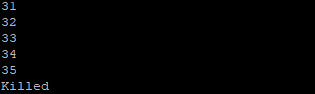 process
restore
criu restore
CRIU
save
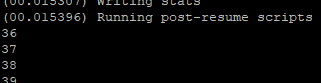 states
migration mechanism
[Speaker Notes: To confirm the capabilities of OVmigrate, we saved the states of a process outside a VM.
As a process, we executed a program that increased a counter value every second and showed the value.
This program used an interval timer, the ALRM signal, and the standard output.
When OVmigrate completed saving the states, the process was terminated.
After that, we transferred the saved states to the inside of the VM and restored the process using CRIU.

As a result, the process was restored correctly and continued to show the counter value.]
20
State Saving under a Low Load
We saved the states of a process with large memory
OVmigrate was 1.3-1.6x faster than in-VM CRIU
Because of no virtualization overhead
We saved the states of a process with minimum memory
OVmigrate was 4.5x slower due to the overhead of VMI
1.3x
faster
1.6x
faster
4.5x
[Speaker Notes: Next, we measured the time needed to save the states of a process under a low load.
In this experiment, we ran a process using a large amount of memory in the VM.
The left-hand side figure shows the save time in OVmigrate and CRIU.
When the process allocated 10 and 20 GB of memory, OVmigrate was 60% and 30% faster than CRIU, respectively.
This is because OVmigrate was not affected by the virtualization overhead of the VM.

In contrast, OVmigrate was 4.5x slower when the process used a minimum amount of memory, as shown in the right-hand side figure.
This is due to the overhead of analyzing the complex data structures of the OS using VMI.]
21
State Saving under a High CPU Load
We compared the save time between low and high loads
We ran stress-ng inside a VM to generate a high CPU load
CRIU was 1.8x slower, but OVmigrate was only 11% slower
OVmigrate was 2.0-2.6x faster than CRIU
This improvement is much larger than under a low load
2x
faster
1.8x
2.6x
faster
11%
[Speaker Notes: We measured the time needed to save the states of a process under a high CPU load.
We ran stress-ng inside the VM.
First, we ran a process with large memory in the VM and compared the save time between low and high loads.
As shown in the left-hand side figure, CRIU became 1.8x slower under a high CPU load.
In contrast, OVmigrate was only 11% slower.
This is because the CPU load inside the VM almost did not affect the migration mechanism running outside the VM.

Next, we compared the save time between OVmigrate and CRIU.
As shown in the right-hand side figure, OVmigrate was 2.6x and 2x faster than CRIU, respectively.
This performance improvement is much larger than under a low load.]
22
Under Less Host Resources
We saved process states under less host free memory
50 GB for a VM and only 11 GB for the host free memory
OVmigrate was always 1.5-1.9x faster under a high load
Slower for a process with smaller memory under a low load
Because the page cache overflowed only at host
1.9x
faster
[Speaker Notes: We examined the performance when the amount of free memory was smaller at the host level.
We assigned 50 GB of memory to the VM, so that the host-level free memory was only 11 GB.
As shown in the left-hand side figure, when the process used 10 GB of memory, OVmigrate was slower than CRIU.
This is because the host-level page cache overflowed to save the process memory to the image file.
In contrast, OVmigrate became faster than CRIU when the process allocated more memory.
This is because the guest-level page cache also overflowed due to state saving.

Unlike under a low load, OVmigrate was always faster under a high load, as shown in the right-hand side figure.
As the amount of memory used by the process increased, the performance improvement became larger.]
23
State Saving under Various Loads
We examined the impact of the types of loads
We ran stress-ng inside a VM to generate various loads
OVmigrate was 7.4x faster than CRIU under the pipe load
CRIU failed under the memory and I/O loads
OVmigrated was largely affected by the I/O and filesystem loads
a process with
10 GB of memory
7.4x
faster
N/A
N/A
[Speaker Notes: We measured the time for saving the states of a process under various loads.
We generated a high load on CPUs, pipe, memory, I/O, the filesystem, and the device by running stress-ng inside the VM.
This figure shows the save time in OVmigrate and CRIU.
CRIU was affected by all but the device load.
Compared with under a low load, the save time was 4.4x and 6.1x longer under the pipe and filesystem loads, respectively.
Especially, CRIU failed to save the states for the loads on memory and I/O.

In contrast, OVmigrate always succeeded.
For the pipe load, OVmigrate was 7.4x faster than CRIU.
However, it was largely affected by the loads on I/O and the filesystem.
This is because we did not explicitly limit the amount of resources assigned to the VM.
If we limit the usage of such shared I/O, the performance would be improved.]
24
Performance Impact of State Saving
We examined the impact on another process in a VM
Measured the time to store data of 1 GB in memcached
Compared with when we did not save process states
OVmigrate did not affect the performance of memcached
CRIU slowed down memcached by 2x
2x
faster
[Speaker Notes: Finally, to examine the impact on another process inside a VM by state saving, we measured the execution time needed to store data in an in-memory database.
In addition to a process with large memory, we ran memcached in the VM and stored data of 1 GB during state saving.
As a baseline, we measured the execution time when we did not save the states of the process.

As shown in this figure, OVmigrate did not affect the performance of memcached at all.
In contrast, CRIU slowed down memcached by 2x due to resource contention in the VM.]
25
Related Work
Portkey [Prakash+, VEE'22]
Bypass network transfers for container migration between VMs
Need to modify the guest OS in VMs
mWarp [Sinha+, INFOCOM WS'18]
Relocate process memory between VMs for container migration
Applicable only for the migration within the same host
Sledge [Xu+, CLOUD'20]
Enable efficient container migration by several optimizations
Transfer no redundant layers, reload no Docker daemon, etc.
[Speaker Notes: Portkey enables containers in VMs to be efficiently migrated by bypassing network processing in VMs.  
To directly pass and receive the states of containers to and from the hypervisor, Portkey needs to modify the guest OS.
In contrast, OVmigrate can efficiently migrate containers without any help of the guest OS.

mWarp relocates process memory between VMs for container migration.
It does not perform the time-consuming copy or transfer of the memory data of containers.
However, mWarp is applicable only to container migration between VMs in the same host.

Sledge enables efficient live migration of Docker containers.
It does not transfer redundant layers in the hierarchical image used by a container.
It does not perform the time-consuming reload of the Docker daemon.
OVmigrate can use some of these optimization techniques.]
26
Conclusion
We proposed OVmigrate to enable out-of-band container migration
Save the states of a container outside a VM using VM introspection
Minimize the impact of the load and virtualization overhead of VMs
Minimize the impact of container migration
Future work
Support state saving for various containers
E.g., the states managed by a container engine
Integrate state restoring that we are currently developing
[Speaker Notes: In conclusion, we proposed OVmigrate to enable out-of-band container migration.
OVmigrate analyzes the memory of a VM using VMI and saves the states of a container running inside the VM from the outside of the VM.
It can minimize the impact of the load and virtualization overhead of VMs on the performance of container migration.
Also, it can minimize the impact of the load of container migration on the performance of containers.
Our experiments showed that OVmigrate could save the states of a process much faster.

Our future work is to support state saving for various containers.
For example, OVmigrate needs to save the states managed by a container engine like Docker.
Currently, we are developing a mechanism for state restoring outside VMs and will integrate it with state saving.]